Trapping Intracellular Cytokines
Cytokines are rapidly secreted upon expression which results in low / not detectable intracellular concentrations.
The use of secretion inhibitors allows for intracellular accumulation of cytokines:
Brefeldin A (#420601) - inhibits transport of proteins from ER to Golgi.
Monensin (#420701) -  is polyether antibiotic that blocks intracellular protein transport.


Secretion inhibitors are toxic.  Exposure of cells should be as short as possible! (2-24h)
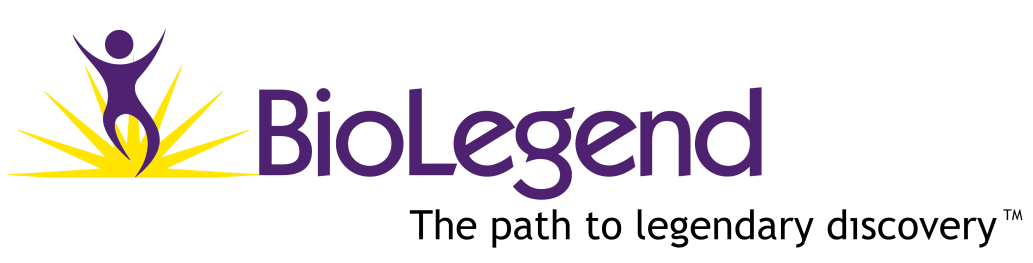 ®